创世记查经_13_创世记10章
挪亚三个儿子的后裔
1) 雅弗的后代（10：1－5） 
雅弗的后裔日后居住在欧洲和欧亚大陆。
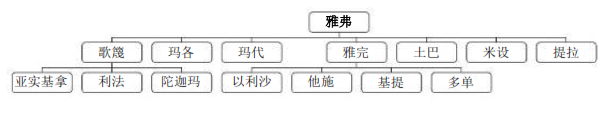 创世记查经_13 创世记 Gen 10
	挪亚三个儿子的后裔
2) 含的后代（10：6－20）
集中在阿拉伯、埃及和非洲，包含了以色列的所有敌国，迦南、埃及、亚述、巴比伦等。
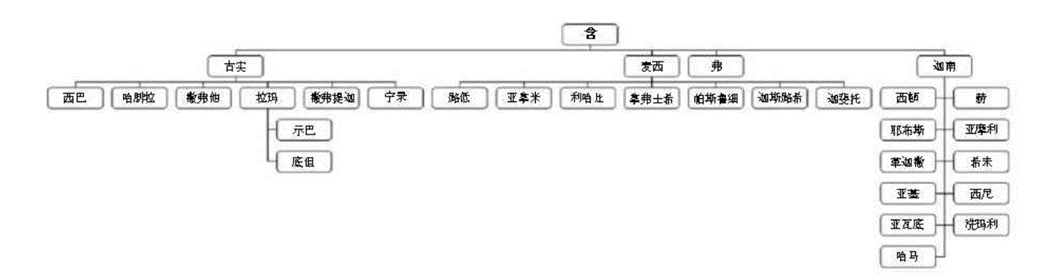 创世记查经_13 创世记 Gen 10
	挪亚三个儿子的后裔
3) 闪的后代（10：21-32）
闪的后裔，包括希伯来民族。
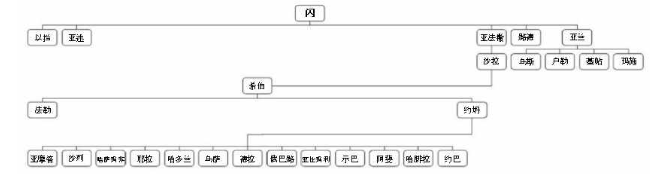 创世记查经_13 创世记 Gen 10
	含的后裔——宁录
【创Gen 10:6，8-11】
6含的儿子是古实、麦西、弗、迦南。
The sons of Ham were Cush, Mizraim, Put, and Canaan.
8古实又生宁录，他为世上英雄之首。
Cush begot Nimrod; he began to be a mighty one on the earth.
创世记查经_13 创世记 Gen 10
	含的后裔——宁录
【创Gen 10:6，8-11】
9他在耶和华面前是个英勇的猎户，所以俗语说：“像宁录在耶和华面前是个英勇的猎户。” 
"He was a mighty hunter before the LORD; therefore it is said, "Like Nimrod the mighty hunter before the LORD.
10他国的起头是巴别、以力、亚甲、甲尼，都在示拿地。
And the beginning of his kingdom was Babel, Erech, Accad, and Calneh, in the land of Shinar.
创世记查经_13 创世记 Gen 10
	含的后裔——宁录
【创Gen 10:6，8-11】
11他从那地出来往亚述去，建造尼尼微、利河伯、迦拉， 
From that land he went to Assyria and built Nineveh, Rehoboth Ir, Calah,
创世记查经_13 创世记 Gen 10
	含的后裔——宁录
英勇的猎户

“反叛者”

3)	藐视神
创世记查经_13
不要在意血缘血统，而是要作信心的后裔

【太Mat 3:9-10】
9不要自己心里说：‘有亚伯拉罕为我们的祖宗。’我告诉你们：　神能从这些石头中给亚伯拉罕兴起子孙来。
and do not think to say to yourselves, "We have Abraham as our father.' For I say to you that God is able to raise up children to Abraham from these stones.
10现在斧子已经放在树根上，凡不结好果子的树，就砍下来丢在火里。
And even now the ax is laid to the root of the trees. Therefore every tree which does not bear good fruit is cut down and thrown into the fire.
创世记查经_13
不要在意血缘血统，而是要作信心的后裔

【太Mat 8:11-12】
11我又告诉你们：从东从西，将有许多人来，在天国里与亚伯拉罕、以撒、雅各一同坐席；And I say to you that many will come from east and west, and sit down with Abraham, Isaac, and Jacob in the kingdom of heaven.
12惟有本国的子民，竟被赶到外边黑暗里去，在那里必要哀哭切齿了。” 
But the sons of the kingdom will be cast out into outer darkness. There will be weeping and gnashing of teeth."
创世记查经_13
不要在意血缘血统，而是要作信心的后裔

【约Jhn 1:12-13】
12凡接待他的，就是信他名的人，他就赐他们权柄，作　神的儿女。
But as many as received Him, to them He gave the right to become children of God, to those who believe in His name:
13这等人不是从血气生的，不是从情欲生的，也不是从人意生的，乃是从　神生的。
who were born, not of blood, nor of the will of the flesh, nor of the will of man, but of God.
创世记查经_13 创世记 Gen 11
【创Gen 11:1-9】
1那时，天下人的口音言语都是一样。
Now the whole earth had one language and one speech.
2他们往东边迁移的时候，在示拿地遇见一片平原，就住在那里。
And it came to pass, as they journeyed from the east, that they found a plain in the land of Shinar, and they dwelt there.
创世记查经_13 创世记 Gen 11
【创Gen 11:1-9】
3他们彼此商量说：“来吧，我们要作砖，把砖烧透了。”他们就拿砖当石头，又拿石漆当灰泥。
Then they said to one another, "Come, let us make bricks and bake them thoroughly." They had brick for stone, and they had asphalt for mortar.
4他们说：“来吧，我们要建造一座城和一座塔，塔顶通天，为要传扬我们的名，免得我们分散在全地上。” 
And they said, "Come, let us build ourselves a city, and a tower whose top is in the heavens; let us make a name for ourselves, lest we be scattered abroad over the face of the whole earth."
创世记查经_13 创世记 Gen 11
【创Gen 11:1-9】
5耶和华降临，要看看世人所建造的城和塔。
But the LORD came down to see the city and the tower which the sons of men had built.
6耶和华说：“看哪，他们成为一样的人民，都是一样的言语，如今既作起这事来，以后他们所要作的事就没有不成就的了。
And the LORD said, "Indeed the people are one and they all have one language, and this is what they begin to do; now nothing that they propose to do will be withheld from them.
创世记查经_13 创世记 Gen 11
【创Gen 11:1-9】
7我们下去，在那里变乱他们的口音，使他们的言语彼此不通。” 
Come, let Us go down and there confuse their language, that they may not understand one another's speech."
8于是，耶和华使他们从那里分散在全地上，他们就停工不造那城了。
So the LORD scattered them abroad from there over the face of all the earth, and they ceased building the city.
创世记查经_13 创世记 Gen 11
【创Gen 11:1-9】
9因为耶和华在那里变乱天下人的言语，使众人分散在全地上，所以那城名叫巴别（就是“变乱”的意思）。
Therefore its name is called Babel, because there the LORD confused the language of all the earth; and from there the LORD scattered them abroad over the face of all the earth.
创世记查经_13 创世记 Gen 11
巴别塔（11：1－9）
	人建造巴别塔的动机和目的

“传扬我们的名”(Gen 11：4)

2) “免得分散在全地上”

3) 要使城和塔通天
创世记查经_13 创世记 Gen 11
巴别塔（11：1－9）
	神的行动

变乱人的口音

2)  将罪人分散是神的恩典
创世记查经_13 创世记 Gen 11
巴别塔（11：1－9）
	巴别塔事件的警示

要警惕追求“大一统”背后的动机

2)	要警惕人想要悖逆神，归荣耀给自己的倾向
创世记查经_13 创世记 Gen 11
	从闪到亚伯拉罕的家谱（11：10－26）

	神的救赎计划

1）神从分散的列国中召出亚伯拉罕，要拯救列国。

2) 亚伯拉罕顺服神，归荣耀给神
创世记查经_13
1．	创世记10章为何用大量文字特别记载“含的后代──宁录？

2．	创世记10章记载了雅弗，含和闪的后裔，为什么在11章后半部分再次记载闪的后裔？两次记载闪的后裔有什么不同？为什么要这样记载？

3. 对比“巴别塔口音变乱”和《使徒行传》第二章“门徒用众人的乡谈”传福音，有何异同？给今天的我们带来怎样的启示？